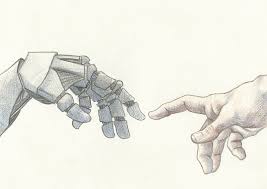 Artificial Intelligence vis-à-visRole of Company Secretary
Kiran M. Chitale
B.Com., LLB., FCS

Disclaimers:
Source for images : www.google.co.in. All IPR is owned by respective owner.
This presentation includes personal views of the author
1
2
What is Artificial Intelligence ?
Theory and Development of computer systems 
System is able to perform tasks normally requiring human intelligence1
Examples: visual perception, speech recognition, decision-making, and translation between languages1.
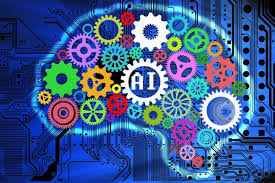 1 Online Oxford Dictionaries (https://en.oxforddictionaries.com/definition/artificial_intelligence)
In simple terms it is a computer program designed to perform designated tasks to replace human intervention to some extent.
3
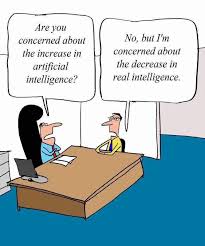 Q.   : Are you concerned about increase in AI ?
Ans : No, I’m concerned about decrease in real intelligence
4
Where are we today ?
Are majority tasks of a Company Secretary carried through deployment of Artificial Intelligence (“AI”) ?
Why ?
Does the technology exist?
Do we have domain experts?
Do we have enough skills and funding to use AI more and more?
Largely speaking, there is no drive for shifting suitable work carried out by Company Secretaries to Artificial Intelligence
5
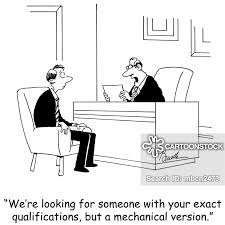 We are looking for someone with your exact qualifications, but a mechanical version
6
Where would we want to be ?
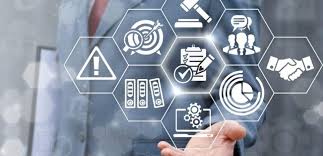 Through use of AI, a Company Secretary (“CS”) should be freed up from most of his routine/ recurring/ usual tasks
Technology should assist a CS to perform such tasks or action at fast speed and with accuracy
Contribute more towards actions that require human intelligence/ actions and behaviours that cannot be performed by machines
There is definitely great value attached to use of AI – which needs focus and investment
7
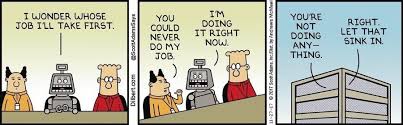 Robot : I wonder whose job I will take first
You could never do my job
You are not doing anything.
Let that sink in
8
Some more examples
Amazon Alexa
Google Home
Apple Siri 
A video game where computer acts as another player/ opponent
9
Pros - Cons
10
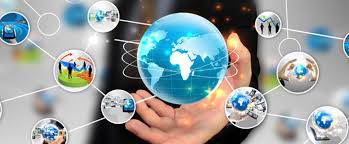 This is illustrative; need to expand to other areas of work for a CS. We need to have attitude that would drive us to go digital.
.11
Human intervention to stay
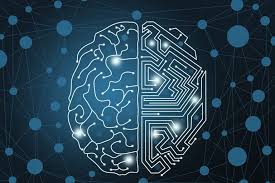 12
CS to continue adding value
Advisory services
Use of data analysis for better governance
Representing before authorities
Certification and audit
Completing compliance through digitization
Interpretation of law
Stakeholder engagement/ management
Other services e.g. Valuer, Arbitrator, etc.
13
Humble Suggestions
To deliberate areas of work that can be deployed through use of AI/ machine learning/ digital, etc.
To engage with start-ups to build applications suitable for Company Secretaries
To have execution focus and focus on quick action to have small wins/ low hanging fruits
14
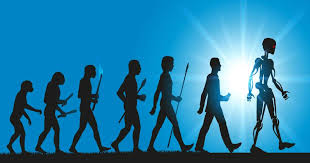 Artificial intelligence cannot match professionalism, experience, judgement, knowhow and skills

On a lighter note: Artificial intelligence cannot match natural stupidity either 
15
Volvo Car – Takes Interview
16
Thank you
17